Ologrammi
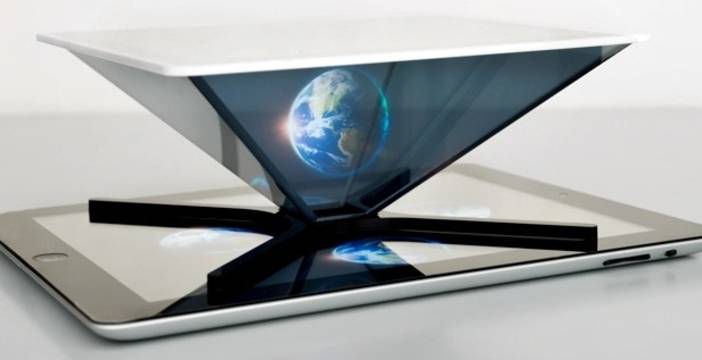 Campi applicativi degli ologrammi
Campo medico;
Campo scolastico;
Campo artistico:
Concerti;
Musei;
Campo lavorativo;
Campi applicativi degli ologrammi
Campo medico
L’utilizzo più interessante degli ologrammi 3D è sicuramente in campo medico, che sfrutta questa tecnologia per fornire ai chirurghi un’immagine tridimensionale dell’organo che stanno operando.
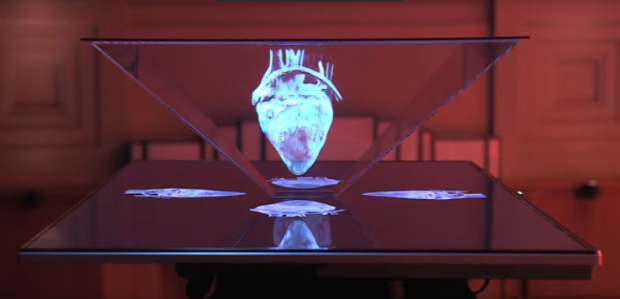 Campi applicativi degli ologrammi
Campo scolastico
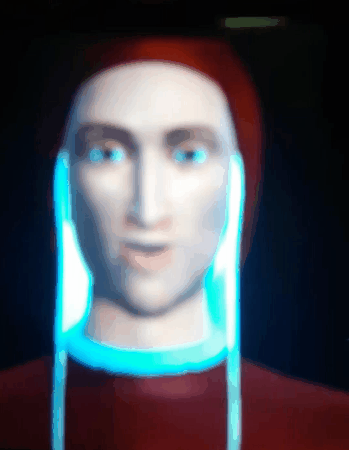 Gli ologrammi possono essere adoperati come sussidi didattici: riuscite a immaginare i passi della Divina Commedia recitati da Dante in persona?
Campi applicativi degli ologrammi
Campo Artistico
Concerti                                 Musei
Una delle applicazioni più conosciute è sicuramente quella dei “concerti olografici”. Uno degli esempi è l’ologramma del defunto Michael Jackson che si è esibito ai Billboard Music Awards
Un’ altra applicazione la troviamo nelle mostre e nei musei per rendere gli itinerari più interattivi e futuristici
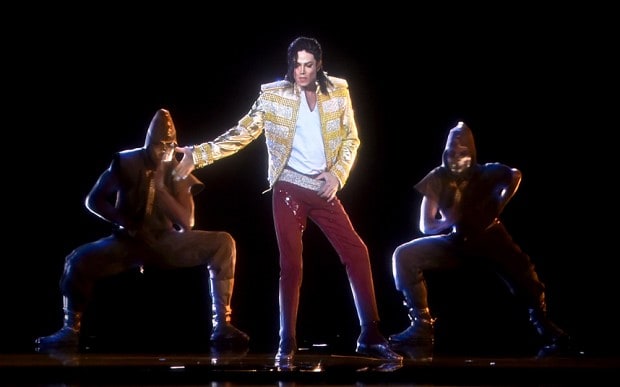 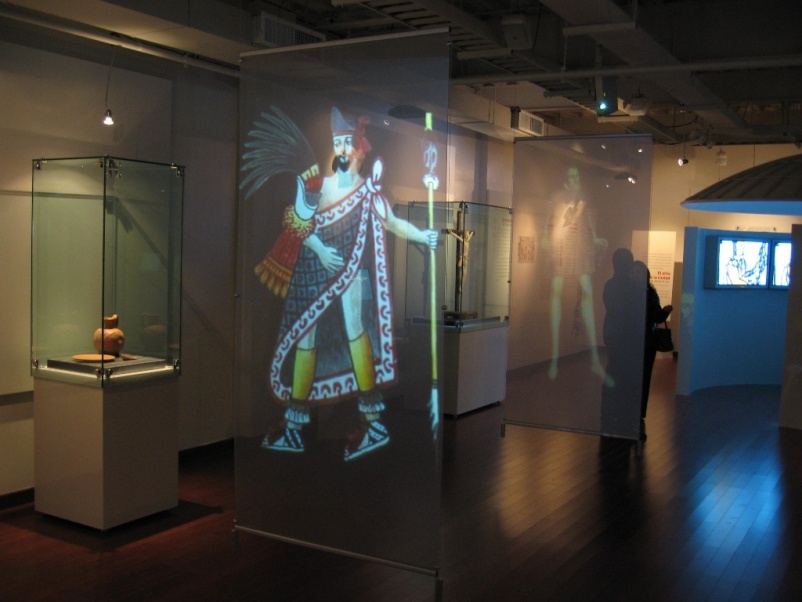 Campi applicativi degli ologrammi
Campo lavorativo
Un’altra applicazione la troviamo anche nel mondo del lavoro infatti si può garantire che una stessa persona reciti il suo discorso davanti a molte platee diverse.
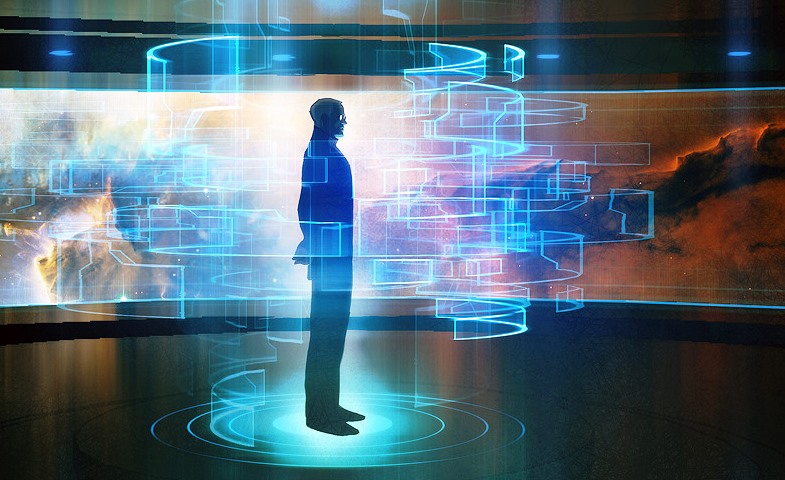 Grazie per l’attenzione dalla  4^c informatica